Maternal & Reproductive Health Market Trends
April 2023
Roadmap
[Speaker Notes: How to use this slide: This slide is a roadmap of the presentation.]
01
Outlook for maternal and reproductive health
[Speaker Notes: Section 1: Outlook for maternal and reproductive health]
Despite uptick, long-term fertility declines expected
US births per 1,000 people1
CDC, 1970-2021
Birth rate2 percent change by age of mother
CDC, 2019-2021
DATA SPOTLIGHT
Sources: Martin et al., “Births: Final Data for 2019,” CDC; Osterman et al., “Births: Final Data for 2021,” CDC; Kearney & Levine, “The coming COVID baby bust: Update”, Brookings; Johnson & Sabo, “New Census Bureau Population Estimates show...,” U.S. Census Bureau; Hartmans, “A baby boom could be brewing...,” Insider.
Birth rates reported by Centers for Disease Control and Prevention.
Births per 1,000 women in specified group.
[Speaker Notes: Key point: Long-term trends suggest continued fertility decline in the US, despite small uptick in fertility among women aged 35-39 in 2021.  

Pre-pandemic, birth rates in the US were at record lows. 
Some reports suggest potential uptick in US fertility in 2021-2022, dubbed “Millennial baby boom.”
But experts expect continued declines in US fertility in the long-term based on historical trends. 
Between 2020 and 2021, all states experienced a drop in births. For most states, that one-year slide was larger than any that occurred in the previous decade.  
Birth rates for women aged 35-44 were steadily increasing pre-pandemic, these figures declined from 2019 to 2020. But from 2019-2021, birth rates plummeted among women aged 20-24 and they slightly increased among women aged 35-39.]
Maternal mortality on the rise as abortion rates stabilize
United States maternal and reproductive health condition prevalence1,2,3
Percent change
CDC, 2010-2021
4%
DATA SPOTLIGHT
53%
85%
of all US abortions were induced by medication in 2020
-22%
Sources: “First Data Released on Maternal Mortality in Over a Decade,” CDC; “Maternal Health: Outcomes Worsened and Disparities...,” GAO; Kortsmit et al., “Abortion Surveillance — United States, 2020,” CDC; “Pregnancy Mortality Surveillance System,” CDC; Nash & Dreweke, “The U.S. Abortion Rate Continues to Drop...,” Guttmacher Institute; Jones et al., “Abortion Incidence and service availability,” Perspectives; Desai et al., “The Impact of Abortion Underreporting...,” Guttmacher Institute; Gunja et al., “Health and Health Care for Women...,” The Commonwealth Fund.
CDC pregnancy-related mortality ratio: number of pregnancy-related deaths per 100,000 live births.
CDC maternal mortality rate: number of maternal deaths per 100,000 live births.
CDC abortion rate: number of induced abortions per 1,000 women aged 15–44 years.
[Speaker Notes: Key point: Maternal mortality spiked following the COVID-19 pandemic, with abortions stabilizing prior to the Dobbs v Jackson decision. 

US women have the highest rates of maternal deaths and pregnancy-related complications among most high-income countries.
Research suggests rising rates of cesarean sections, inadequate prenatal care, and elevated rates of chronic illnesses like obesity, diabetes, and heart disease may be factors contributing to the high US maternal mortality rate.  
Research suggests induced abortions are underreported; while CDC abortion rates likely reflect national trends in abortions, the actual number of abortions in the US is likely higher than reported. 
Although abortions appear to be plateauing (prior to the Dobbs v Jackson decision), use of medication abortion in the US has risen significantly since 2000. Data from the Guttmacher Institute suggests medication abortions now account for over half of all abortions in the US (53%).
Context: “In 2000, the US Food and Drug Administration (FDA) approved mifepristone as a method of abortion. Taken along with misoprostol, the two-drug combination is known as medication abortion or the ‘abortion pill.’” –Guttmacher Institute.

Note: Pregnancy-related mortality vs Maternal mortality
Historically, the pregnancy-related mortality ratio (as defined by the CDC) included deaths of women during pregnancy or within one year of the end of pregnancy from a pregnancy complication (pregnancy-related deaths per 100,000 live births). This differs from the WHO definition of the maternal mortality ratio, which includes the deaths of women that occur during pregnancy, childbirth, or within 42 days of delivery or end of a pregnancy (number of maternal deaths per 100,000 live births). In 2020, the CDC National Center for Health Statistics started releasing national data on maternal mortality (the death of a woman while pregnant or within 42 days of termination of pregnancy but excludes those from accidental/incidental causes).]
Racial & ethnic disparities persist in maternal mortality
US pregnancy-related mortality ratio by race/ethnicity1
US maternal mortality rate by race/ethnicity2
CDC, 2009-2016
CDC, 2018-2021
14.7
11.6
Sources: Peterson et al., “Racial/Ethnic Disparities in Pregnancy-Related Deaths — United States, 2007–2016,” CDC; “Maternal Health: Outcomes Worsened and Disparities...,” GAO; Feldman & Bassett, “Variation in COVID-19 Mortality in the US by Race...,” JAMA Network Open; Gunja et al., “Health and Health Care for Women...,” The Commonwealth Fund.
CDC pregnancy-related mortality ratio: number of pregnancy-related deaths per 100,000 live births.
CDC maternal mortality rate: number of maternal deaths per 100,000 live births.
[Speaker Notes: Key point: Longstanding racial and ethic disparities in US maternal mortality have not only persisted but spiked in 2021.

Historically, Hispanic women experienced the lowest rates of pregnancy-related mortality and maternal mortality in the US. And Black and American Indian/Alaska Native women experienced the highest rates.
Maternal mortality among Hispanic and Black women, rose by 118% and 57% from 2019-2021, respectively, making Black women almost 3 times more likely to die from pregnancy-related complications than White women in 2021.
Given the disproportionate impact of the COVID-19 pandemic on Black, Hispanic, and Indigenous populations in the US, these stressors may be contributing to increases in maternal mortality in these groups.]
Outpatient growth expected for psychiatry, gynecology
5-year volume growth rates1
National estimates, 2021-2026
Inpatient service lines
Outpatient service lines
Gynecology 
n=261,773
Obstetrics
n=3,788,279
Obstetrics
n=3,648,315
Gynecology
n=9,585,857
Psychiatry
n=91,416,362
Postpartum services in obstetrics is the only subservice line projected to grow in the next five years, with a growth rate of 5%.
Within gynecology, artificial insemination/IVF2 and women's reproductive health procedures are projected to grow 1.5% and 23.9%, respectively. While obstetrics is declining 11%, high-risk births will remain stable at -0.4% decline.
All volume growth estimates are based on those who identify as female on the Census using services. N values are the estimated 2026 volumes for each sub-service line. 
IVF: In vitro fertilization.
Source: Advisory Board Market Scenario Planner, 2021.
[Speaker Notes: Key point: Growth in the next five years is concentrated in outpatient sub-services.  

This slide showcases five-year growth rate data from Advisory Board’s Market Scenario Planner for relevant maternal and reproductive service lines for both inpatient and outpatient procedures. The 2026 estimated volume for each service line is noted below the service line name. 
Services within artificial insemination/IVF include artificial insemination – sperm washing, in vitro fertilization – embryo transfer, in vitro fertilization – egg retrieval, artificial insemination – intra-uterine, artificial insemination – intra-cervical. 
Women’s reproductive health subservices include diaphragm fitting, cryopreservation, fern test, IUD implantation/removal, hormone pellet implantation, contraceptive capsule, fallopian tube ligation/occlusion - hysteroscopy, cervical cerclage, fallopian tube assessment (chromotubation), fallopian tube ligation/occlusion, fallopian tube repair, fallopian tube repair – laparoscopic, fallopian tube ligation/occlusion – laparoscopic, salpingectomy, salpingo-oophorectomy – laparoscopic, oophorectomy, salpingo-oophorectomy. 
The trends seen are in line with previous patterns pointing toward outpatient shift, while obstetrics services are generally on the decline. 
While often considered its own service line, behavioral health is a key component of women’s health. Behavioral health challenges are the leading causes of maternal mortality and morbidity in the U.S. Outpatient psychiatry visits among women are projected to increase by 19% from 2021 to 2026.]
Femtech market continues growing globally
Femtech1 global market revenue
Growth drivers of femtech1 solutions in the next 1 to 2 years
1
High impact
Surge in women entrepreneurs 
Increase in women-led startups
2
Medium impact
Growing awareness among women about health and wellness 
Rise of female-focused investment venture capital firms
Low impact
Reimbursement rates for femtech
3
16.5%
Compound Annual Growth Rate from 2023 to 2027
Source: “The COVID-19 Pandemic and a Rising Focus on Women’s Untapped Healthcare Needs are Transforming the Global Femtech Solutions Industry,” Frost & Sullivan; “Femtech Global Market Report 2023...”The Business Research Company.
Femtech encompasses technological solutions, such as device, diagnostic, product, app, service, or software, for women’s health.
[Speaker Notes: Key point:  Femtech is a growing area. 

Market progression is fostered by the COVID-19 pandemic expediting use of digital health tools as well as spotlighting the health burdens women face, including behavioral health, sexual and reproductive health, maternal care, and chronic conditions. 
There are many other growth drivers of femtech to be seen across the next few years. In the next five years, the industry may see greater pushes towards personal women’s health and wellness solutions and untapped women’s health issues being served, as well as the pharma industry gaining more interest in femtech. Overall, femtech will expand to having more products outside of the common fertility and pregnancy space.]
02
Trends for maternal and reproductive health
[Speaker Notes: Section 2: Trends impacting maternal and reproductive care]
Four key trends impacting maternal and reproductive care
01
The national birth rate continues to fall, while maternal health inequities worsen following pandemic.
02
Parental exhaustion and social inequities heighten the urgency to widen access to maternal behavioral health services.
03
US legislation and policy changes are generally restricting access to abortion services while expanding access to other pregnancy-related services.
04
The explosion of maternal and family planning femtech is diversifying care options for women.
[Speaker Notes: Key point: There are four key trends impacting maternal and reproductive care in 2023. 

First, after a pandemic-related rise and fall, the national birth rate has leveled out below 2019 numbers. Recent maternal mortality data also demonstrates how maternal health inequities worsened following the pandemic. 
Second, national maternal mental health is worsening, increasing the need for behavioral health services and workplace flexibilities.
Third, legislation and policy changes are altering access to pregnancy-related services. 
Lastly, the explosion of maternal and family planning femtech is expanding care options for women.]
Trend 1: Falling birth rates and worsened disparities
US births fall in line with long-standing decline
Total number of US live births, by month1
CDC, Jan 2019-Sep 2022
4.5%
decline in the total number of US live births from Sept. 2019 to Sept. 2022
2019
2020
2021
2022
= Pandemic-impacted births
Sources: Nicker, “Early evidence of missing births from the COVID-19 baby bust,” Brookings; Births: Final Data for 2019, Table I-2, CDC; Births: Final Data for 2020, Table I-2, CDC; Births: Final Data for 2021, Table I-2, CDC; State and National Provisional Counts, 2022 Data, CDC.
Provisional and final monthly birth counts reported by CDC.
[Speaker Notes: Key point: US births are continuing long-standing downward trajectory, despite drop and spike in 2021. 

There are many headlines in the media suggesting a “baby boom” or “baby bust.” However, the data doesn’t suggest either. Historically, a “baby bust” in the US referred to a 9% drop in the birth rate (168k births) from 1928 to 1931 following the stock market crash of 1929 that triggered the great depression. And a “baby boom” referred to a 22% spike in the birth rate (780k births) from 1945 to 1948 following the end of WWII. The latest birth data available for full years shows a 3.5% drop in the birth rate (83k births) from 2019 to 2021. This doesn’t suggest a baby boom or bust at this point, but certainly an ongoing decline.
More than 40% of women of reproductive age reported that because of the COVID-19 pandemic, they changed their plans about when to have children or how many children to have. 
There was an estimated 60,000 missing births from October 2020 through February 2021.
“Missing births” are conceptions that would have occurred in January 2020 through May 2020 based on pre-pandemic trends. 
US women aged 35-39 most likely delayed childbirth in 2020 given they had the sharpest declines in 2020 but had a 1.7% increase in births from 2019 to 2021. 
Despite the drop and uptick in 2021, recent data suggests births have leveled out below 2019 rates.]
Trend 1: Falling birth rates and worsened disparities
Early signs point to births shifting out of hospital setting
US community births on the rise1
Increasing number of midwifery care options
98% of live births in hospitals in 2021
n=3,664,292
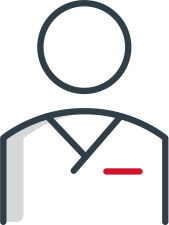 171
More freestanding birth centers in the US from 2020 to 2021
1,197
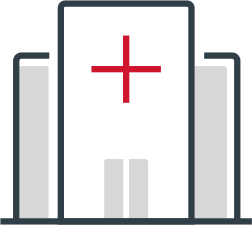 Additional active midwives in the US from Feb. 2020 to Feb. 20232
-2.7%Decrease in hospital births, 2019-2021
+38%Increase in planned home births, 2019-2021
+17.4%Increase in freestanding birth center births, 2019-2021
Location of live births reported by CDC.
Certified Nurse-Midwifes (CNM) or Certified Midwifes (CM) maintaining their certification by meeting continuing maintenance program requirements set by the American Midwifery Certification Board.
Sources: MacDorman et al., “United States community births increased by 20% from 2019 to 2020,” Birth Issues In Perinatal Care; Gregory et al., “Changes in Home Births by Race...,” CDC; Natality, 2007-2021 Request, CDC Wonder; Maternity Care Deserts Reports (2020 & 2022),” March of Dimes; “Data and Research,” American Midwifery Certification Board.
[Speaker Notes: Key point: Recent data suggests pandemic may have sparked a shift of births out of the hospital setting.

Community births, also known as out-of-hospital births, are births that occur in community settings (homes or birth centers). Birth centers are primarily staffed by midwives and generally offer care for low-risk pregnancies.
While most births still occur in hospitals, early signs point to births shifting out of traditional settings. 
The timing of increases in community births generally corresponds with the initial surge of COVID-19 cases in the United States in late March and early April. 
The highest increases in home births occurred among Black women (36% increase from 2019 to 2021). This is likely related to well-founded concerns of racism and mistreatment during pregnancy in US hospital settings.
Given more than two-thirds of planned home births were self-paid, it’s clear this increase in home births is consumer driven. 
The American College of Obstetricians and Gynecologists (ACOG) state that hospitals and accredited birth centers are the safest place to give birth. Planned and unplanned home births are associated with increased risks of pregnancy complications.
In addition to more births outside hospitals, there are a rising number of nurse midwives and freestanding birth centers in the US. Nurse midwives tend to offer similar care as obstetricians for low to medium risk pregnancies but often with an emphasis on continuity of care (e.g., tend to spend more time with patients during appointments) and less frequent use of medical interventions.]
Trend 1: Falling birth rates and worsened disparities
Pandemic worsened US maternal health disparities
Maternal mortality rates per 100,000 live births by race/ethnicity1
CDC, 2021
42%
COVID-19 vaccination among pregnant women2
58%
42%
119
CDC, Apr-Nov 2021
DATA SPOTLIGHT
69%
31%
70
54%
46%
28
Related to COVID-19
67%
33%
27
Not related to COVID-19
65%
35%
17
Sources: “Maternal Health: Outcomes Worsened and Disparities...,” GAO; CDC; Natality, 2007-2021 Request, CDC Wonder; Multiple Causes of Death, 2018-2021, Single Race Results, CDC Wonder; Razzaghi et al., “COVID-19 vaccination coverage and intent among...,” CDC.
CDC maternal mortality rate: number of maternal deaths, related or unrelated to COVID-19 per 100,000 live births.
Weighted proportion of currently pregnant women participants in the National Immunization Survey with >1 COVID-19 vaccination dose.
[Speaker Notes: Key point: COVID-19 worsened existing disparities in pregnancy outcomes among Indigenous, Black and Hispanic women.

Historically, Black and American Indian/Alaskan Native women have experienced higher rates of pregnancy-related morbidity and mortality compared to White women.  
COVID-19 during pregnancy risks heightened among Indigenous, Black and Hispanic populations.
Although Hispanic women historically had the lowest maternal mortality rate in the US, following the pandemic, their rates increase above White and Asian women. This can best be explained by nearly half of Hispanic maternal deaths being related to COVID-19 in 2021.
Several studies have demonstrated how COVID-19 is associated with higher risks of pregnancy complications. Most reputable health organizations such as the CDC, ACOG and WHO find the benefits of COVID-19 vaccination during pregnancy outweigh the risks.
Unfortunately, the groups with the highest risks of pregnancy complications had the lowest vaccination rates and consequently highest maternal mortality rates related to COVID-19.]
Trend 1: Falling birth rates and worsened disparities
Rising maternity care deserts compound disparities
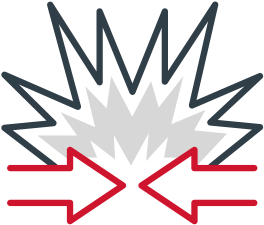 More counties without a hospital or birth center offering obstetric care and without any obstetric providers in 2022 compared to 2020
Maternity care deserts are increasing
Communities of color face heightened risks
Native American babies were born in areas of limited or no access to maternity care services in 2020
1 in 4
 1,119
Black babies were born in areas of limited or no access to maternity care services in 2020
 89
1 in 6
Obstetric unit closures in US rural hospitals from 2015 to 2019
Sources: “Maternity Care Deserts Report,” March of Dimes; “Millions of Americans are losing access to maternal care. Here's what can be done,” NPR; “Obstetrics: U.S. Rural Hospitals,” American Hospital Association.
[Speaker Notes: Key point: Reduced access to maternity care across the US compound maternal health disparities.

Maternity care deserts are associated with a lack of adequate prenatal care during pregnancy or treatment for pregnancy complications, and an increased risk of maternal death.
According to a recent report from March of Dimes, over 1K more counties are considered maternity care deserts (areas without a hospital or birth center offering obstetric care and without any obstetric providers) in 2022 compared to 2020. This coincides with reports of obstetric unit closures from 2015 to 2019, prior to the pandemic.
Maternity care deserts disproportionately harm rural communities and people of color: One in 4 Native American babies, and 1 in 6 Black babies, were born in areas with limited or no access to maternity care services.]
Trend 1: Falling birth rates and worsened disparities
Health leaders looking to combat maternal mortality rise
Three sectors addressing US maternal health disparities
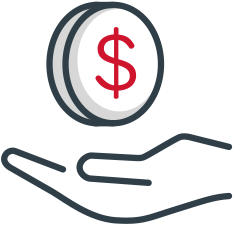 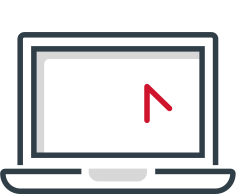 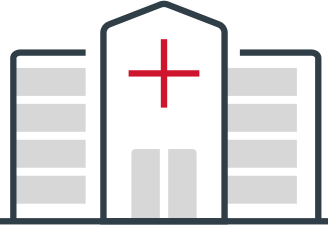 Providers such as Mass General Brigham, Mayo Clinic, and Cleveland Clinic are enhancing the quality of the full-spectrum of maternity care, from fertility treatments to postpartum follow-ups
Health plans such as Independence Blue Cross, Elevance Health, and UnitedHealthcare are investing in new models of maternity care including community-based doula and home-based care programs
Digital health companies such as Memora Health and Twill are partnering with providers and health plans to enable proactive engagement with patients throughout pregnancies and improve access to postpartum care
Sources: Gourlay & Doan, “New home-based models of maternal health...,” BCBS; “UnitedHealthcare to Address Maternal Health Outcomes...,” UnitedHealth Group; Hamrock, “Cleveland Clinic Launches Initiative...,” Cleveland Clinic; Heath, “Mass General Sets Sights on Maternal Health Equity...,” Patient EngagementHIT; “Mayo Clinic to Study Digitized Workflows...,” American Hospital Association; “Anthem, Inc. Aims to Enhance Maternal Health with...,” Business Wire.
[Speaker Notes: Key point: Leaders across the health industry are looking to reverse worsening US maternal health.

Providers are increasingly focused on enhancing postpartum care management given the high pregnancy risks postpartum.
The Cleveland Clinic launched the Center for Infant and Maternal Health initiative this year focused on supporting at-risk women from pregnancy through the infant’s first year.
Mass General launched a partnership with The New Commonwealth Racial Equity and Social Justice Fund which will invest $2.5 million to improve maternal health equity, support a diverse maternity practitioner workforce, and boost patient care and clinical outcomes.
Health plans are also looking to improve maternal health outcomes.
United Healthcare invested $25,000 to support the expansion of a community-based doula program into western North Carolina last year.
Independence Blue Cross has partnered with a community program that provides home-based care to pregnant and new moms between home visits with maternity navigators. 
Digital health companies are increasingly getting involved in maternity care to improve access.
Memora Health recently partnered with Mayo Clinic to pilot a program where they will digitize clinical workflows and using artificial intelligence (AI)-supported, targeted short messaging services to new mothers to lead to fewer complications and postpartum depression.
Last year, Elevance Health (formerly known as Anthem) announced a partnership with Twill (formerly known as Happify Health) to offer access to an online pregnancy community, where they can connect with mental health experts, obstetrics, and gynecology experts, dietitians, and other healthcare professionals, ask questions, and discuss their physical challenges, and develop meaningful connections with others dealing with similar health issues. Members will also have access to Happify Health's evidence-based digital therapeutics, including a new non-prescription digital therapeutic addressing mental health needs during pregnancy.
Note: Digital therapeutics (DTx) are scalable software solutions built on clinically-proven approaches to behavior change that can be used for long-term disease prevention and management.]
Trend 1: Shifting birthing plans and preferences
Stakeholder implications
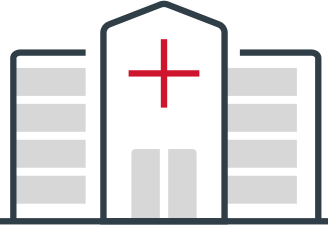 Health systems
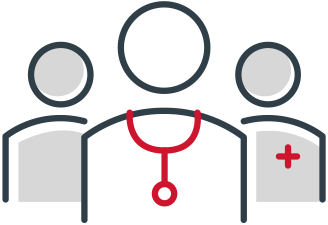 Physicians
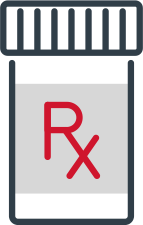 Life sciences
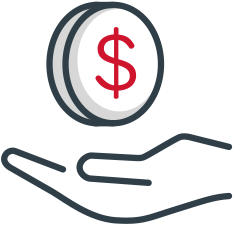 Health plans
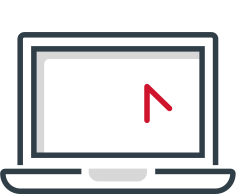 Digital health
National Committee for Quality Assurance established Healthcare Effectiveness Data and Information Set (HEDIS).
Source: Gruber et al., “Impact of Doulas on Healthy Birth Outcomes,” J Perinatal Educ.
[Speaker Notes: How to use this slide: This slide outlines the major implications of our first trend for key healthcare stakeholders. 

Doula and midwifery services for community births have been shown to have a positive effect on birth outcomes in underserved communities. 
With more community births, and other caretakers being involved (i.e., midwives, doulas, patient navigators), care can become fragmented, so pharmaceutical companies will need to build relationships across care cascades.]
Trend 2: Access to maternal behavioral health
Maternal mental health crisis continues to worsen
DATA SPOTLIGHT
1 in 5
US postpartum depression1
CDC, 2015-2020
US pregnancy-related deaths are caused by mental health conditions
Percentage of women with a recent live birth who reported experiencing depressive symptoms.
Sources: “Public Health Impact: Postpartum Depression,” UnitedHealth Foundation; “Four in 5 pregnancy-related deaths in the U.S. are preventable,” CDC.
[Speaker Notes: Key point: The country’s maternal mental health crisis has steadily worsened in recent years. 

Postpartum depression (PPD) occurs following pregnancy and delivery and is one of the most common medical complications during the 6 months following childbirth. PPD is associated with adverse outcomes for both the mother and child. 
These rising reports of worsened mental health among mothers is particularly concerning given U.S. postpartum depression was already rising from 2017-2019, with existing disparities for women of color.
Notably, nearly half of postpartum Black women reported depressive symptoms two weeks after delivery compared to less than a third of White women.]
Trend 2: Access to maternal behavioral health
Parental exhaustion driving workforce exit
Pandemic-accelerated drop in dual-worker families
3.5%
2.1%
decline in share of two-participant working couples with young children1 from early 2020 to end of 2022.
decline in share of two-participant working couples without young children from early 2020 to end of 2022.
The pandemic really exposed just how fragile the infrastructure is that enables women to participate in the workforce... when that infrastructure broke down, we saw women leave the workforce in droves.
DATA SPOTLIGHT
10%
increase in US mothers with school-aged children not formally employed from Jan. 2020 to Jan. 20211
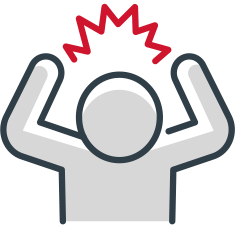 Parents of young children increasingly report caregiving responsibilities and parental burnout as reasons for not participating in the labor force.
Dr. Tammy Allen
University of South Florida
Sources: Christnacht & Sullivan, “About two-thirds of...,” U.S. Census Bureau; Nunn & Lim, “A COVID-19 labor force legacy…,” Brookings; Clay, “Millions of women have left the workforce. Psychology can help bring them back,” APA; Roskam & Mikolajczak, “The slippery slope of parental exhaustion: A process model of parental burnout,” Journal of Applied Developmental Psychology; Aaronson & Alba, “The relationship between school closures...,” Brookings; “Mothers and Families,” U.S. Department of Labor; Heggeness et al., “Tracking Job Losses for Mothers of...,” U.S. Census Bureau.
Children under the age of 13.
[Speaker Notes: Key point: Parental exhaustion experienced by mothers is driving the exit of many women from the workforce.  

Working mothers make up a significant part of the U.S. workforce, accounting for nearly one-third (32%) of all employed women in 2018.
From pre-pandemic 2020 to end of 2022, the share of partnered two-participant working couples with young children (under the age of 13) decreased 3.5% while the share of partnered two-participant working couples WITHOUT children decreased by only 2.1%. 
Parents of young children are increasingly citing parental exhaustion and caregiving responsibilities as reasons for nonparticipation in the workforce. 
In January 2021, nearly three-quarters of a million (705,000) more mothers of school aged children were not formally employed in the U.S compared to January 2020. 
U.S. mothers are more likely than fathers to say they had a lot of childcare responsibilities while working.
Many women cited demands of childcare, as well as layoffs and furloughs, as contributing factors for leaving the job market during the height of the pandemic. Rates of mothers’ participation in the workforce has not yet returned to pre-pandemic levels, frequently due to caregiving responsibilities. 
Parental burnout occurs in response to chronic and overwhelming parenting stress.]
Trend 2: Access to maternal behavioral health
Women of color especially vulnerable to stressors
Disparities among women of color
DRIVING FACTORS
Exposure to structural racism
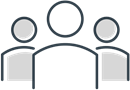 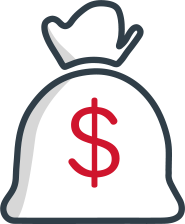 Income and job security
Quality health care access
Low paid leave among Black, Hispanic, and Indigenous workers
High PPD1 prevalence among Black, Indigenous, and Asian women
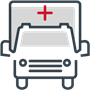 Quality education access
High IPV2 rates among Black women
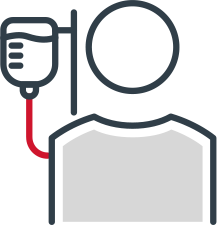 Food security
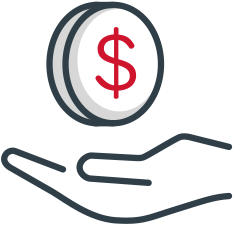 Safe and stable housing access
High levels of PND3 and anxiety among Black and Hispanic people
High uninsured rate for people of color, especially Indigenous people
Childcare access
Sources: Maeve et al., “Homicide During Pregnancy and the Postpartum Period...,” Obstetrics & Gynecology; Bauman et al., “Vital Signs: Postpartum Depressive Symptoms and Provider Discussions...,” MMWR; “Access to paid leave for family and medical reasons among...,” U.S. Department of Labor; Mason et al., “Called to Care: A Racially Just Recovery Demands Paid Family...,” National partnership for women & families; Barroso & Kochhar, “In the pandemic, the share of unpartnered moms at work...,” Pew Research Center; Ranji et al., “Women, Work, and Family During COVID-19: Findings from the KFF...,” KFF; Conteh et al., “Racial disparities in perinatal mental...,” Current Psychiatry; “Census Bureau Releases New Report on Health Insurance…,” United States Census Bureau.
PPD: Postpartum depressive symptoms. 
IPV: Intimate partner violence. 
PND: Perinatal depression.
[Speaker Notes: Key point: Mothers of color are especially vulnerable to stressors that contribute to mental health challenges. 

Black, American Indian/Alaska Native, Asia/Pacific Islander, Hispanic and Immigrant women have experienced high prevalence of postpartum depressive symptoms, domestic violence, and intimate partner violence. 
4 in 5 indigenous women in the U.S. experience domestic violence in their lifetimes.
Black women comprise 50% of U.S. pregnancy-associated homicide victims.
Black, Hispanic, and immigrant U.S. workers have the lowest access to paid leave for all family and medical reasons.
Black and Hispanic women are less likely than White women to be diagnosed with and receive treatment for postpartum depression.
People of color are more likely to be uninsured compared to While individuals, with the highest rates among Indigenous individuals at 18.8% in 2021.]
Trend 2: Access to maternal behavioral health
Maternal mental health is critical for health systems
Mothers that make up the front lines of health care...
Wellstar expands childcare options for employed parents with back-up options
78%
of all US health care jobs are held by women. Women also make up 88% of registered nurses.
It is one of the biggest perks that I think any parent could ask for.
Large Atlanta health system with 24,000 employees, 82% of which are women
Enabled older children of employees to receive tutoring and complete virtual lessons at childcare centers
Offered employees emergency back-up childcare in partnership with Bright Horizons
60%
of US ob/gyns are women, with HRSA1 predicting a shortage of these providers by 2030.
Katie Miller
Registered Nurse at Wellstar
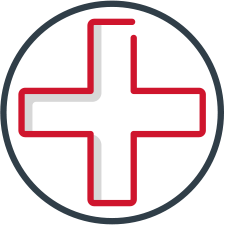 CASE EXAMPLE
...are experiencing mental health challenges
63%
of US female physicians reported experiencing burnout in 2022, compared to 46% of         male counterparts.
55%
of physicians primarily responsible for domestic tasks, who are 8x more likely to be women, have considered changing careers.
Sources: “B24010 Sex By Occupation For the Civilian...,” U.S. Census Bureau; Frank et al., “Experiences of Work-Family Conflict and...,” JAMA Network Open; Dill & Duffy, “Structural Racism and Black Women...,” HealthAffairs; “Projections of Supply and Demand for...,” HRSA; Reale, “Do patients have a gender preference...,” OBG Manag.; Mensik, “How hospitals leveraged on-site childcare...,” Healthcare Dive; Landi, “Third of nurses plan to leave their jobs...,” Fierce Healthcare; Lyu et al., “Association of Domestic Responsibilities…”, JAMA Surgery; Post, “Women Physicians Face Burnout Crisis…,” Forbes.
Health Resources and Services Administration.
[Speaker Notes: Key point: The mental health of mothers is critical for healthcare given women make up most health care workers.

Women account for most of the health care workforce: 
78% of all healthcare jobs are held by women (11.9 million); 88% of registered nurses are women (3 million).
Black women disproportionately make up the lowest paid jobs with the poorest working conditions in health care (1 in 4 LPNs or aides in the long-term care sector are Black women).
In 2019, 58.9% of physicians that specialize in obstetrics and gynecology were women. And HRSA predicts a shortage of 5,170 ob/gyns in the US by 2030. 
Most U.S. women prefer a female over a male ob/gyn provider. 
Burnout and a high-stress environment is one of the top reasons RNs leave their jobs.
Among physicians alone, 63% of women physicians reported experiencing burnout compared to 46% of male physicians in 2022. 
49% of female US health care workers reported experiencing burnout in 2020 as compared to 42% of male counterparts.
Women physicians with children are reporting greater depressive and anxiety symptom compared to male physicians with children. 
55% of physicians primarily responsible for domestic tasks, who are 8x more likely to be women than men, have considered changing careers.
Wellstar already had two on-site childcare centers at its largest hospitals and one in the center of Atlanta. In 2020, Wellstar rolled out additional childcare options for employed parents, including staff with older children. These childcare options have remained available for staff, with a recent example of providing childcare options during severe weather events when other childcare centers were closed. 
According to an executive director at Wellstar, “Our talent acquisition team has found several things that are kind of those sweet spots for potential candidates, and childcare and childcare resources are a huge benefit for folks."]
Trend 2: Access to maternal behavioral health
Leaders are responding to rising behavioral health needs
Health systems
Employers
Health plans
Government
A CLOSER LOOK
Nearly 40% of employers expanded mental health, caregiver, and fertility benefits, and sponsored childcare for employees in 2022
Leaders are passing health care burnout, behavioral health, postpartum coverage, paid leave, and  childcare legislation
10
84 academic medical institutions are offering childcare, and more health systems are offering employees free counseling, support groups, and crisis hotlines in 2023
Most commercial health plans are expanding access to virtual behavioral health and  wellness services
states awarded grants to develop and transform CCBHCs1 to address the US mental health crisis
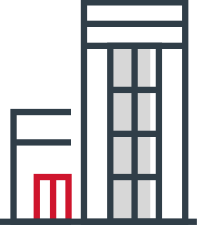 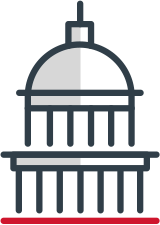 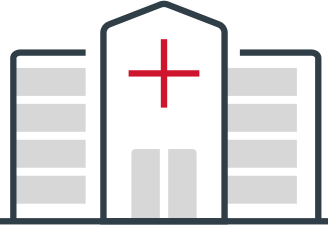 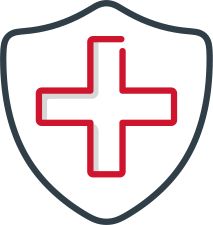 Sources: “2021 Employer Health Benefits Survey,” Kaiser Family Foundation; “Biden-Harris Administration Announces…,” SAMHSA; Lithra & Carrazana, “Women in healthcare are at a breaking point—and they’re leaving,” Modern Healthcare; French et al., “Provision of Onsite Childcare…,” Women’s Health Issues; Castellucci, “As health systems address employee mental health...,” Modern Healthcare; Leonhardt, “Fertility benefits have become...,” White, “Pandemic silver lining?...,” NBC Universal; Fortune; Masson et al., “How providers, payers are responding to rising mental health concerns,” Becker’s Hospital Review; Olsen, “How the payer space changed in 2021...,” MobiHealthNews.
Certified Community Behavioral Health Clinics.
[Speaker Notes: Key point: Leaders across the health industry are recognizing and responding to rising behavioral health needs among patients and employees with children.

Many health systems are also taking steps to improve screening for intimate partner violence during the pandemic among patients (including the use of apps for remote monitoring of IPV among pregnant people). 
Healthcare and pharmaceutical employers account for the largest percentage of centers leading childcare organization, Bright Horizons, operates in the U.S. (17.5%), followed by government and education employers (15%).
Offering fertility benefits can help alleviate the depression, anxiety and mental health issues associated with infertility. 
In 2020, many state and federal lawmakers expanded access to behavioral health services by changing restrictions on telehealth usage. Ensuring equitable access to behavioral telehealth services is particularly important given about 61% of telehealth claims in the U.S. were for diagnosing medical conditions in September of 2021. 
10 states were awarded grants to develop and transform Certified Community Behavioral Health Clinics in order to continue addressing the United States’ mental health crisis.]
Trend 2: Access to maternal behavioral health
Stakeholder implications
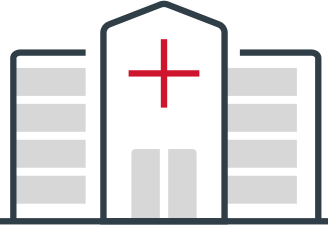 Health systems
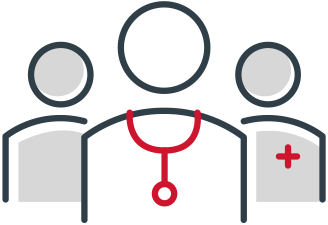 Physicians
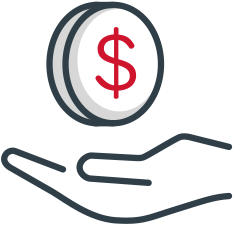 Health plans
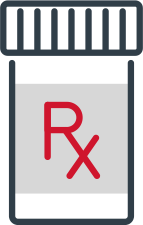 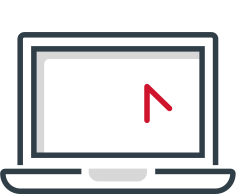 Life sciences
Digital health
Intimate partner violence.
Social determinants of health.
Sources: Durr & Greenwald, “Six steps payers can take to revamp...,” EY Parthenon; Anwar, “Lack of females in drug dose trials...,” Berkeley News.
[Speaker Notes: How to use this slide: This slide outlines the major implications of our second trend for key healthcare stakeholders. 

Individuals with co-occurring behavioral and physical health conditions drive 3.2 to 6.2 times higher costs for medical and surgical services than individuals with no behavioral health condition.
Studies suggest women experience more adverse drug reactions to psychotropic medications than men. Advocacy groups are advocating for women to be included in drug dosing trials to close this gender gap.]
Trend 3: Legislation and policy changes
Post Roe landscape leaves a patchwork of restrictions
Several states have enacted abortion bans following Dobbs v. Jackson
POLICY IN BRIEF
Dobbs v. Jackson 
Women’s Health
The Supreme Court case centered on a Mississippi law that would ban almost all abortions after 15 weeks
Challenged the Supreme Court’s 1973 ruling in Roe v. Wade that abortion is a constitutional right 
The court overturned Roe v. Wade in June 2022, eliminating the constitutional right to an abortion and leaving the legality of abortion up to individual states
Abortion banned or restricted
Abortion ban blocked in court
Abortion ban expected soon
Abortion is protected or legal for now
Sources: Glenza, J. “What will US’s future look like if abortion becomes a crime again?” The Guardian; “After Roe Fell: Abortion Laws by State”, Center for Reproductive Rights.
[Speaker Notes: Key point: Following the Dobbs v. Jackson ruling, abortion regulations are now decided by the states, leaving the future of abortion rights unclear for many women. 

This is where things stand at the time of publication.
Dobbs v. Jackson is the court case that challenged Roe v. Wade – the 1973 ruling that named abortion as a constitutional right for pregnant people without excessive government restriction. 
Planned Parenthood v. Casey (1992) later upheld Roe by creating a standard that asks if a state’s abortion regulation is imposing an undue burden, or substantial obstacle, for pregnant people. 
Dobbs effectively punts the decision of abortion restriction to the states. The impact of that is laid out on this slide. 
Over 20 states have banned or severely restricted abortion. Those bans can include prohibiting abortion prior to a gestational time, restricting specific methods of abortion care, and even criminalizing self-managed abortions 
Depending on the laws, pregnant people, partners, relatives, transportation drivers, and health care providers may be prosecuted. 
On the flip side, several states have laws to ensure access to abortion prior to viability or throughout pregnancy.]
Trend 3: Legislation and policy changes
Courts to decide medication abortion access nationwide
Key milestones for medication abortion access
September 2000
FDA approves mifepristone for use in combination with misoprostol for medical termination of pregnancy through 7 weeks’ gestation
March 2016
FDA approves updated labeling to expand eligibility for mifepristone use through 10 weeks’ gestation
November 2022
Legal group sues FDA in Texas to reverse its approval of mifepristone, which could remove the medication from the market and reduce access to medication abortion nationwide
February 2023
17 states and DC sue FDA (filed in Washington) to remove remaining restrictions on mifepristone dispensing and prescribing, arguing restrictions limit access to medication
June 2011
FDA adds dispensing requirements permitting only providers who had obtained certification from the manufacturer to prescribe and dispense mifepristone, as well as require in-person visits for patients
December 2021
FDA removes in-person mifepristone dispensing requirements and expands distribution to include certified pharmacies in addition to certified providers
January 2023
FDA rules that any certified pharmacy that agrees to accept mifepristone prescriptions can dispense pills in its stores and by mail
April 2023
US District Judges in Texas and Washington issue contradictory rulings on the legality of FDA’s approval of mifepristone
Source: Belluck, “Abortion Pills Can Now Be Offered at Retail...,” New York Times; “The Availability and Use of Medication Abortion,” KFF; Belluck, “12 States Sue F.D.A., Seeking Removal of Special Restrictions on Abortion Pill,” New York Times; Mccammon, “A Trump-appointed Texas judge could force a major...,” NPR; Jones et al., “Abortion Incidence and service availability,” Perspectives; Mccammon, “Why an ulcer drug could be the last option...” NPR; McCammon “U.S. appeals court preserves partial access...,” NPR.
[Speaker Notes: Key point: Court rulings regarding mifepristone may either limit or widen access to medication abortion nationwide.
 
Note: At the time of publication, US District Judges Matthew J. Kacsmaryk in Texas and Thomas O. Rice in Washington issued contradictory rulings on the legality of abortion drug mifepristone on April 7th, 2023. Kacsmaryk made the unprecedented decision to suspend the FDA’s approval of the abortion drug mifepristone but delayed installing the ruling to give the Biden administration time to appeal. Rice issued another ruling that the FDA must keep the drug on shelves in the 17 states and DC that called for expanding access to mifepristone. The conflicting decisions will likely put the issue on an accelerated path to the Supreme Court.

There are two medication abortion regimens that have a long safety and efficacy record: mifepristone with misoprostol and misoprostol alone. 53% of all US abortions were induced by medication in 2020, and 98% of US medication abortions in 2020 used the two-drug protocol. The use of misoprostol alone is also safe and effective, but it’s most effective early on in pregnancy and is often associated with significantly more cramping, nausea, and diarrhea than the two-drug protocol.
To understand ongoing legal battles on medication abortion access, it’s important to understand this history of mifepristone access in the US: 
In September 2000, FDA approved mifepristone for termination of pregnancy through 7 weeks’ (49 days’) gestation. 
In March 2016, FDA approved updated labeling for mifepristone to expand eligibility through 10 weeks’ (70 days’) gestation. 
In June 2011, FDA added dispensing requirements permitting only providers who had obtained certification from the manufacturer to prescribe and directly dispense the drug. This requirement limited the number of clinicians able to prescribe medication abortions and required an in-person visit to a health care setting for patients. 
On December 16th, 2021, FDA removed the in-person dispensing requirement for mifepristone and expanded the distribution to include certified pharmacies in addition to certified clinicians. This change expanded the opportunity for telehealth in states that have not banned abortion. Prescribers are still required to be certified by the manufacturers.
In November 2022, Alliance Defending Freedom, on behalf of several anti-abortion groups, filed a lawsuit questioning FDA’s approval process for mifepristone in 2000 and are seeking to overturn that approval.
If the approval is overturned, mifepristone would have to be taken off the market. If the ruling stands, it would have far-reaching implications, even affecting states where abortion is legal.
This would have a particularly acute impact on medication abortion access.
If Kacsmaryk’s injunction stays in place as the full case makes its way through the courts, FDA will most likely assert that it needs to follow its official process for withdrawing the approval of a drug, which is a lengthy process that can take months or years, and while it is underway, the drug being reviewed remains available. FDA also has the authority to decide not to enforce a regulation or prohibition of a drug and could issue a determination saying it had decided not to enforce the ruling, or it could argue that it did not have the resources to try to stop the drug from reaching patients all over the country.
In January 2023, FDA ruled that any pharmacy that agrees to accept patient prescriptions and are certified by manufacturers can dispense pills in its stores and by mail.
In February 2023, a coalition of attorneys general in 17 states and DC sued FDA to remove the remaining special restrictions on abortion medications which potentially limit access to the medication by requiring providers and pharmacies to be certified in order to dispense medications, and requires patients sign an agreement attesting that they have chosen to take the medication to terminate a pregnancy. 
The lawsuit filed by 17 states and DC does not address the potential outcome of the Texas lawsuit but would contravene steps that might be imposed in the Texas case. This lawsuit also asks the judge to declare FDA’s approval of mifepristone as “lawful and valid” and enjoin FDA “from taking any action to remove mifepristone form the market or reduce its availability”. 
Likely, the decisions of these upcoming court cases will likely be appealed and eventually end at the US Supreme Court.]
Trend 3: Legislation and policy changes
Impacts of restrictions not limited to abortion seekers
Forecasted impacts of increasing abortion restrictions
WOMEN SEEKING ABORTIONS
FAMILIES
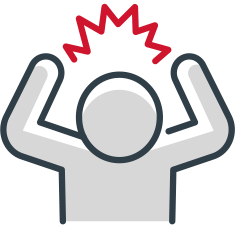 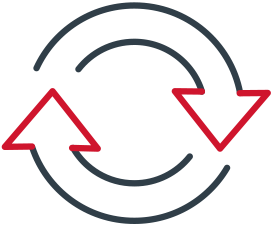 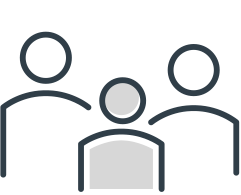 Reduced health and wellness of older children
Compounded reproductive health-related morbidity
Worsened mental health
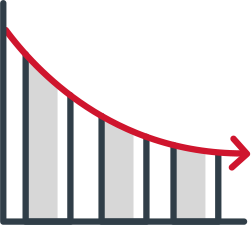 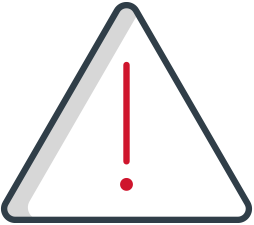 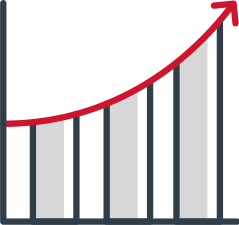 Increased vasectomies
Declined long term health and wellness
Increased number of unsafe abortions
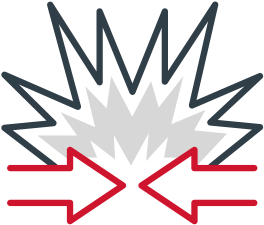 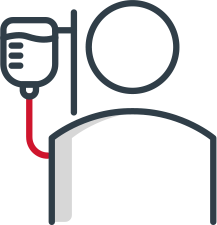 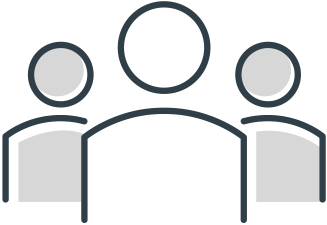 Elevated risk of union dissolution
Heightened health inequities
Higher mortality risk
Sources: Foster, D.G. et al. “The Harms of Denying a Woman a Wanted Abortion...,” ANSIRH and UCSF; Raymond et al. “Mortality of Indued abortion, other surgical procedures...,” Contraception; Rychcik, S. “Poll Finds More Than 50% of Women Would Still Get an Abortion...,” Independent Journal Review; Pettus & Willingham “Minority women most affected if abortion is banned...,” ABC News; Jones & Jerman, “Population Group Abortion Rates and Lifetime Incidence...,” American Journal of Public Health; Calhoun, “Planned Parenthood Northwest reports…,” King5 News; Stykes & Guzzo,”Unintended Childbearing and Marital Instability...,” Journal of Divorce & Remarriage.
[Speaker Notes: Key point: As abortion is banned or restricted according to state policies, increasingly restricted access to abortion will likely have a detrimental impact on women and their families’ health and wellness.

Putting aside personal views, data suggest that restricted abortion access would have negative repercussions for women and family health.

Impacts on women seeking abortions:
Nearly 30% of women of reproductive age currently live in states where access to abortion is unavailable or severely restricted. 
Worsened mental health: abortion denial has been associated with higher levels of anxiety and depression for 6-12 months.
Declined long term health and wellness: Women denied an abortion were more likely (61%) to fall below the federal poverty level than women who received an abortion (45%), and more likely to be unemployed (51% vs. 37%).
Reduced health equity: Black women are almost 3x more likely and Latina women are about 2x more likely to have an abortion than White women. These impacts will likely disproportionately affect Black and Hispanic women, low-income women, and young women.
Compounded reproductive health-related morbidity: 27% of women who were denied an abortion reported having “fair” or “poor” health five years later. 
Increased number of unsafe abortions: 66% of women would try to terminate an unwanted pregnancy, even if abortion was illegal.
Heightened patient mortality: Delivery is 14x more deadly for the mother than an abortion in the U.S. 

Impacts on families:
Pregnant people are not the only ones who may feel impacts
Reduced health and wellness of older siblings: A woman’s older children show worsened child development when their mother is denied an abortion compared to children of women who receive one.
Increased vasectomies: Planned Parenthood Northwest saw a 34% increase in vasectomies performed in the first 6 months after the Dobbs v. Jackson ruling. 
Several studies have demonstrated unintended pregnancies are associated with greater risk of union dissolution (whether that be the ending of a civil union, marriage, or relationship) between parents of the newborn/child.]
Trend 3: Legislation and policy changes
Maternal health ongoing focus for Biden administration
Key governmental entities pushing for action to address the national maternal health crisis
Legislative branch policymakers
Senator Gillibrand (D-NY) advocating for legislation to provide more funds towards black maternal health
Legislation 
MOMS Act,1 passed in March 2022, works to bolster rural maternal care through improved data, telehealth offerings,          and trainings
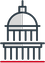 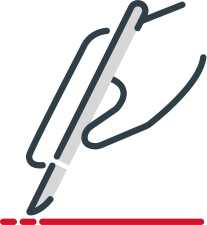 Executive branch policymakers 
VP Kamala Harris called for action, including a new quality designation for hospitals as “birthing friendly” by CMS
Federal agencies 
$20M from HHS2 to reduce health disparities through improving access to doulas, infant mortality, supporting state-led innovations
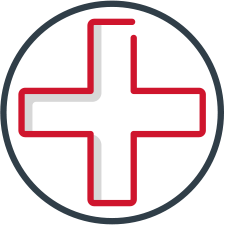 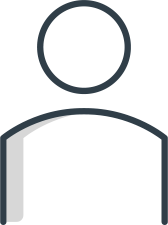 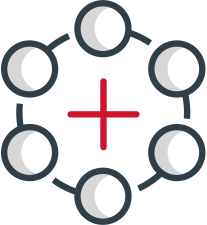 Triple aim potential
Tackle health and racial disparities prevalent in US communities today
Decrease America’s high maternal mortality rates
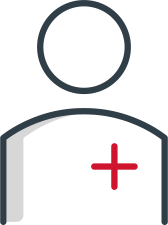 Improve people’s overall experience of pregnancy, birth, and postpartum
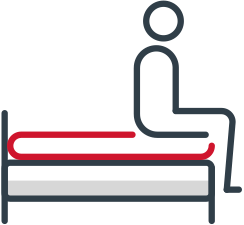 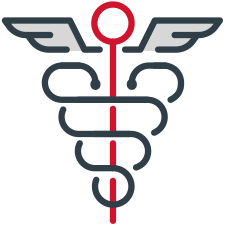 Sources: “FACT SHEET: Vice President Kamala Harris Announces Call to Action to Reduce Maternal Mortality and Morbidity,” The White House; Abbott, E., “Gillibrand pushes legislation that would address maternal mortality among Black women.” WSKG; “FACT SHEET: Biden-Harris Administration Announces Initial Actions to Address the Black Maternal Health Crisis,” The White House; “Recent Federal Action Advances Key Maternal Health Policies,” National Association of Counties, “HHS Announces over $20 Million…,” HHS.
MOMS Act: Rural Maternal and Obstetric Modernization of Services Act.
HHS: Health and Human Services.
[Speaker Notes: Key point: The current Biden administration is focused on addressing the national maternal health crisis with a multi-faceted approach. 

Four prominent government entities are taking initiative to promote maternal health equity. More specifically: 
VP Kamala Harris is a champion of maternal health and called for a “birthing-friendly” quality designation for maternal health providers. This would indicate hospitals that are actively working to improve maternal outcomes and implement safety practices for patients. VP Harris also released a Call to Action to reduce maternal mortality and morbidity. 
With such strong support from the executive branch, institutions such as Tufts School of Medicine have launched a center focusing on Black maternal health and reproductive justice. 
Further, CMS announced in April 2022 that it will be releasing more details about the “birthing-friendly” hospital designation as part of the Hospital Inpatient Prospective Payment System proposed rule. 
Senator Kirsten Gillibrand’s legislation is seeking to provide $7M for health care training programs that reduce implicit bias and $25M for an integrated health care program for pregnant people and new moths. 
Outside of those specific individuals, Congress passed the MOMS Act to improve rural maternal and obstetric care data, award new rural obstetric network grants, expand existing federal telehealth grant programs, and establish new rural maternal and obstetric care trainings. Additional bills continue to be introduced to improve maternal health outcomes.
Lastly, federal agencies have increased their funding for programs that directly assist maternal health, and states now have the permanent option to expand Medicaid coverage for 12 months for postpartum women and children.  
Altogether, these efforts have the potential to address many prevalent issues in maternal care, namely high maternal mortality rates, health disparities, and poor pregnancy, birth, and postpartum experiences.]
Trend 3: Legislation and policy changes
Medicaid expands access to maternal health services
What CMS is doing
The American Rescue Plan Act provision permanently grants states option to extend Medicaid eligibility through 12 months postpartum
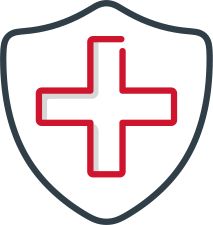 Other health plans are following suit
Blue Cross Blue Shield of Illinois is financially supporting community-based interventions to reduce maternal care disparities 
Blue Cross Blue Shield of California announced a community health-focused Maternal Child Health Equity initiative
CVS Health committed $1.74M to eliminating maternal health disparities
As of February 2023, 29 states including DC have implemented the 12-month extension, while other states are working to enact legislation 
CMS is seeking ways to coordinate state health departments and data collection to better address SDOH1
Sources: “Medicaid Postpartum Coverage Extension Tracker,” KFF; “Recent Federal Action Advances Key Maternal Health Policies,” National Association of Counties, “Blue Shield of California’s New Maternal and Infant Health Initiative Offers Innovative, Comprehensive Program to Improve Health Equity,” bluecalifornia; Waddill, K, “Payer Partners with CBOs to Reduce Maternal Care Disparities,” HealthPayerIntelligence; “CVS Health announces $1.74 million commitment to maternal health as part of Biden-Harris Maternal Health Call to Action Day,” CVSHealth.
SDOH: Social determinants of health.
[Speaker Notes: Key point: Payers are also seeking to achieve optimal maternal health for all populations. 

Given that the current administration is focusing on maternal health, CMS followed the American Rescue Plan Act to extend Medicaid eligibility for new mothers – which extends eligibility to approximately 720,000 pregnant and postpartum people. This originally came as a result of the COVID-19 response efforts, in which states were prohibited from removing women off of Medicaid at 60 days postpartum during the national emergency. 
As of late December 2022, a new provision to the American Rescue Plan Act has permanently granted states the option to extend Medicaid eligibility through 12 months postpartum. As of February 2023, 29 states including DC have implemented the extension, with 7 states planning to implement, 3 states pending legislation to seek federal approval, and 2 states with limited coverage extension proposed. 
CMS is also looking to resolve challenges related to data collection, legal and ethical considerations, and many programs’ sole focus on obstetric complications rather than SDOH overall. 
Many commercial health plans are starting to follow in this path and pursue maternal health initiatives.]
Trend 3: Legislation and policy changes
Stakeholder implications
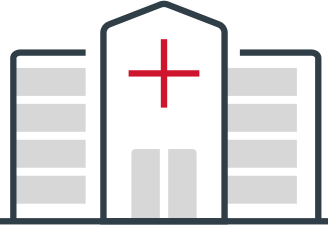 Health systems
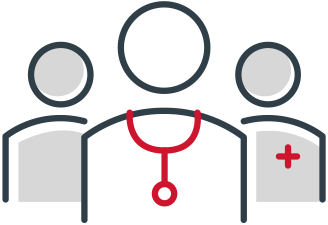 Physicians
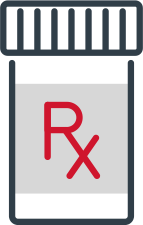 Life sciences
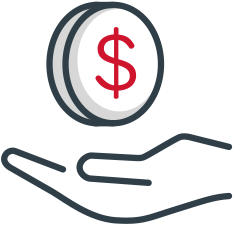 Health plans
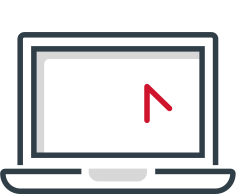 Digital health
[Speaker Notes: How to use this slide: This slide outlines the major implications of our third trend for key healthcare stakeholders.]
Trend 4: Femtech
Femtech investment surged, expanding to new sectors
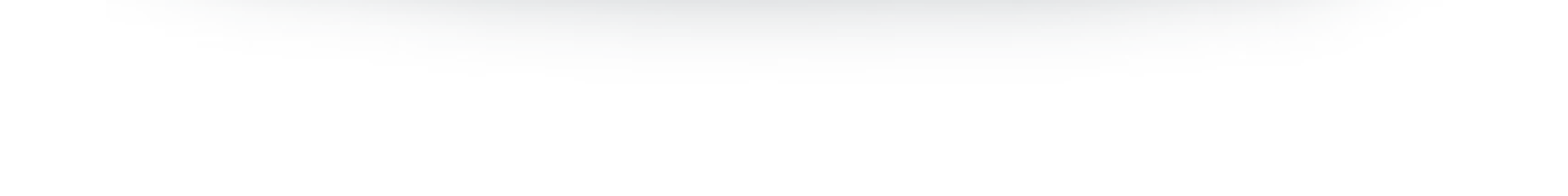 Growth of femtech in 2021-2022
Femtech companies to keep an eye on
$19.7B
Total global investment for femtech companies as of December 2022
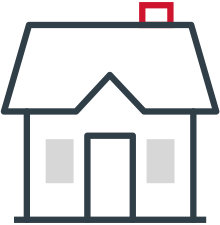 Kindbody: Family planning clinic 

Tia: Virtual and in-person clinic options for women  

BioMilq: Customized, cultured breast milk from mother’s mammary cells 

Hey Jane: Medication abortion care via telemedicine
$10.1B
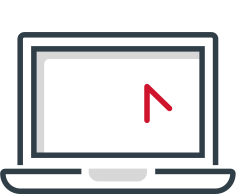 Investment in US-based femtech companies in 2021
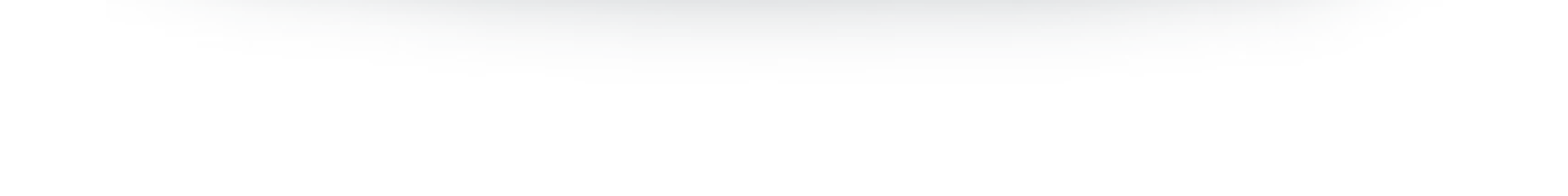 13%
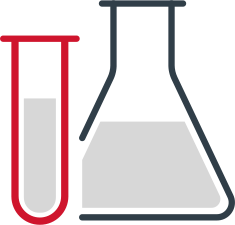 Of all US digital health funding through December 2022 were for femtech, a substantial rise over 2021’s 9%
$110M
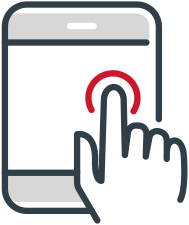 Series D funding that placed Maven Clinic, an on-demand virtual women’s health clinic, as the first femtech company to reach unicorn status
Sources: “FemTech Industry Landscape Overview Q4 2021,” FemTech Analytics; “FemTech Industry Landscape Q4 2022,” FemTech Analytics; Kemble, E., “The dawn of the FemTech revolution,” McKinsey & Company; DeSilva, J., and Krasniansky, A., “Building comprehensive women+ digital health: Eight sectors serving women+ needs,” RockHealth; Davis, D.M., “Despite 2022’s headwinds…,” TechCrunch; Landi, H., “Maven Clinic nabs $110M funding round and a boost from Oprah to reach unicorn status,” Fierce Healthcare; Khalid, A., “7 Women’s Health Tech Startups to Watch in 2021 and Beyond,” Inc.
[Speaker Notes: Key point: Femtech investment has flourished and is expected to continue to do so with new market entrants. 

Global venture capital funding for femtech reached new heights in 2021, making it a significant portion of digital health funding.
And buyers of femtech are not restricted to individual consumers. Providers, employers, and payers are also getting involved in the femtech space. 
One reason there may be more interest in femtech products is due to topics related to maternal and reproductive care becoming less taboo. Additionally, the COVID-19 pandemic accelerated use of digital health products, and women have traditionally been more engaged in healthcare than men.  
Examples of companies include Kindbody, Tia, BioMilq, and Hey Jane. 
Though current investments and market activity tend to stagnate around pregnancy, postpartum, and parenthood, companies are getting into other sectors, including: 
Primary and preventative care
Fertility support 
Sexual and reproductive care
Chronic disease care 
Perimenopause and menopause care
Menstruation care 
Behavioral health 
Hey Jane is offering “no touch” abortion services for people less than 10 weeks pregnant. Patients complete a form and speak with a clinician via video or telephone. Based on the patient’s eligibility, they receive two abortion medications in the mail. They are currently only operating in eight states (CA, CO, CT, IL, NJ, NM, NY, and WA) due to legislation and policy changes in many states but are planning to expand to additional states soon.]
Trend 4: Femtech
Femtech highlights and closes gaps in women’s health
HIGH POTENTIAL…
... BUT CHALLENGES PERSIST
Pre-pandemic, women were 75 to 85% more likely to use digital tools for their health care compared to men
Digital inequities, including inadequate access to technology, low digital literacy, limited patient activation, and unreliable internet coverage, are still a reality for many potential femtech users
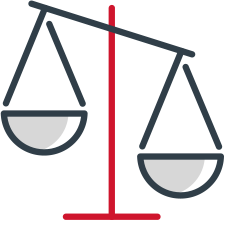 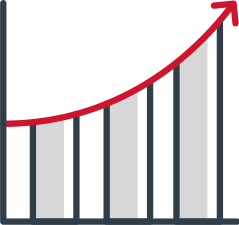 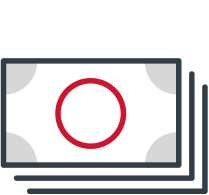 During the pandemic, women used telehealth for convenience and savings
Femtech has received backlash for excluding trans and non-binary users, as well as categorizing and profiting from women’s anxieties and biological functions
Digital health can help expectant people feel safe and receive information on care pathways and reimbursement
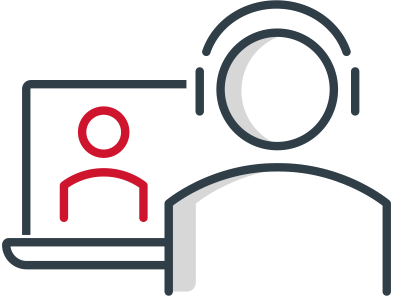 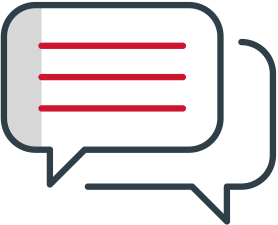 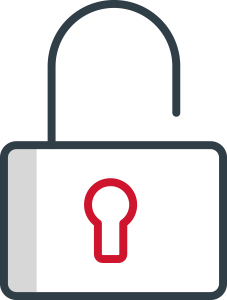 Femtech offers new low-cost, mobile technologies to improve access
Sources: Pifer, R., “Why are women more likely to use telehealth?” HealthcareDive; “Femtech – Time for a Digital Revolution in the Women’s Health Market,” Frost&Sullivan; Siwicki, B., “Philips’ maternal health champion discusses digital women’s health,” HIMSS; “The rise of femtech,” genderandtheeconomy.
[Speaker Notes: Key point: Though there are many benefits that femtech brings to the table, there are also limitations that can exacerbate health disparities. 

Women are traditionally higher utilizers of healthcare resources, and this is a pattern present in femtech use as well. Users of femtech can reap the benefits of the care being convenient and less costly, as well as informative.
However, femtech can contribute to digital and health inequities. Many patients face barriers to accessing virtual care options. 
Moreover, femtech may be excluding users who do not identify as cisgendered women. This creates a debate about who femtech is being created to serve. 
Not to mention, femtech may be specifically preying on the stressors related to reproductive, maternal, and sexual health.]
Trend 4: Femtech
Efforts to address femtech inequities are promising
Industry examples to mitigate unintended consequences
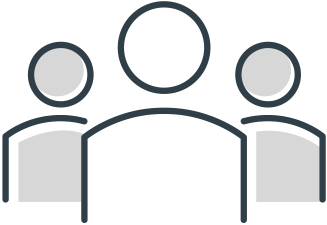 Focusing on historically marginalized groups and underserved populations 
Companies like Mae, Health In Her HUE, and Poppy Seed Health are promoting black maternal health, while FOLX Health and Woven Bodies caters to LGBTQ+ groups 
New investments are creating options for women over 60 undergoing menopause or senior care
“The fallacy of the trickle-down belief (of healthcare startups) is that it assumes if we keep tinkering with science and technology, and fail fast, but design quickly, we will eventually produce a successful product or platform that will trickle down across populations, and eventually the most disadvantaged communities.
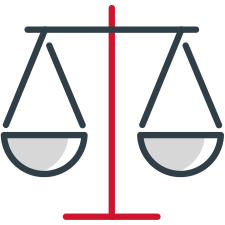 Improving equity and access to care  
Select health systems and industry members are increasing access to high-speed internet or smartphones and making these interoperable with other femtech 
Femtech startups are building trust in their products and the health care it provides
Dr. Rachel Logan
UCSF Public Health Researcher
Sources: Behimino, A., “Femtech’s Limited Role in Tackling Healthcare Inequity,” The Public Health Advocate; “Femtech is expansive – it’s time to start treating it as such,” RockHealth; Olsen, E., “Why femtech needs to move past reproductive healthcare,” HIMSS.
[Speaker Notes: Key point: Acting now as a health care leader can ensure that care is equitable via femtech. 

Femtech as a whole is signaling demand for specific services where there may traditionally be a gap. 
Yet, stakeholders have an imperative to examine ways in which femtech can reach populations who need it most. 
There are examples of organizations being proactive in this space by focusing on marginalized and underserved populations, as well as ways to level the consumer playing field in accessing and utilizing femtech. 
Additional examples of femtech companies include: 
Wildflower Health is a company that works to empower women on Medicaid through targeted, digital health solutions. 
Candlelit strives to destigmatize mental healthcare for Black, Indigenous, and People of Color (BIPOC) as well as LGBTQIA+ birthing parents.]
Trend 4: Femtech
Stakeholder implications
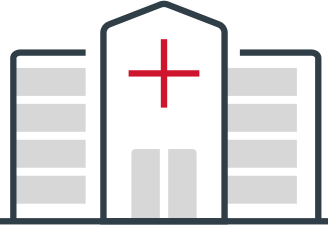 Health systems
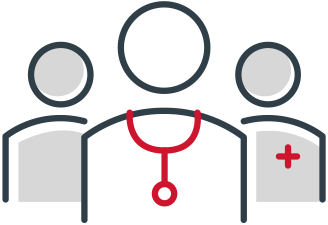 Physicians
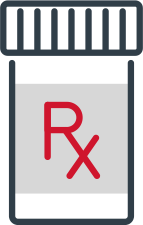 Life sciences
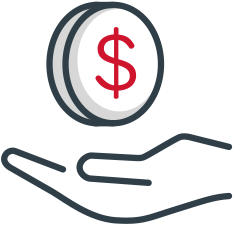 Health plans
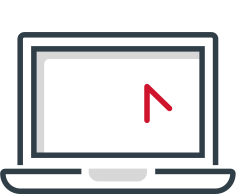 Digital health
[Speaker Notes: How to use this slide: This slide outlines the major implications of our fourth trend for key healthcare stakeholders.]
03
Final takeaways
[Speaker Notes: Section 3: Final takeaways]
Key takeaways
01
Worsening maternal and mental health disparities require healthcare leaders to reimagine maternity care delivery, benefits, and work environments for parents and mothers.
02
As the US political and legal landscape changes, leaders must focus on equipping staff with the knowledge, psychological safety, and tools needed to address changing policies and their impact on maternal and reproductive healthcare delivery.
03
Stakeholders should consider what partnership opportunities may exist with each other to leverage strengths and improve community maternal and reproductive health outcomes.